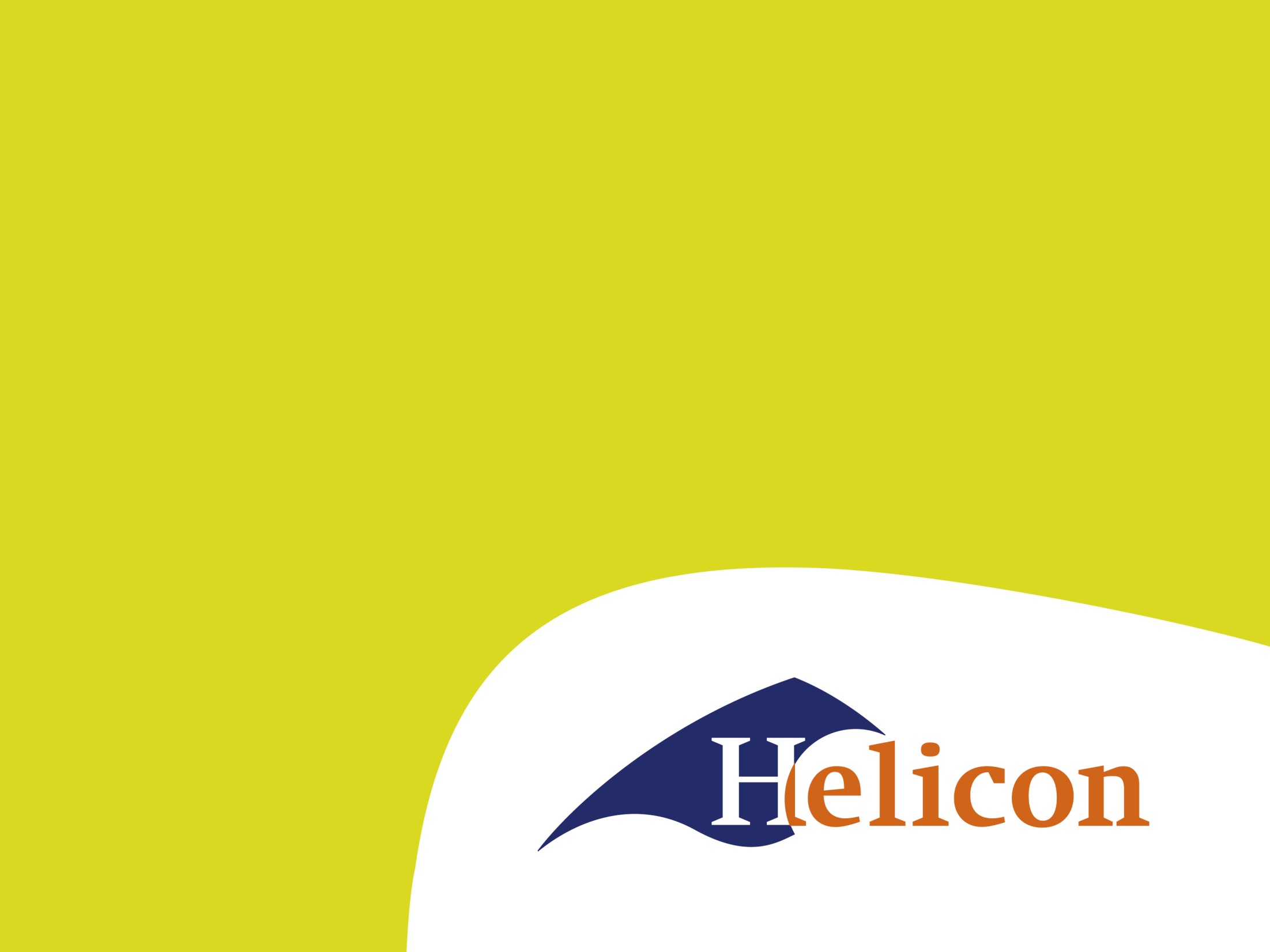 Schapen
Swifter
Kerryhill
Suffolk
Hampshire down
Kameroen
Zwartbles
Texelaar
Ouessant
Drentse heideschaap
Wolmerino